Para adequar o tamanho da página, abra o power point > clique em design.
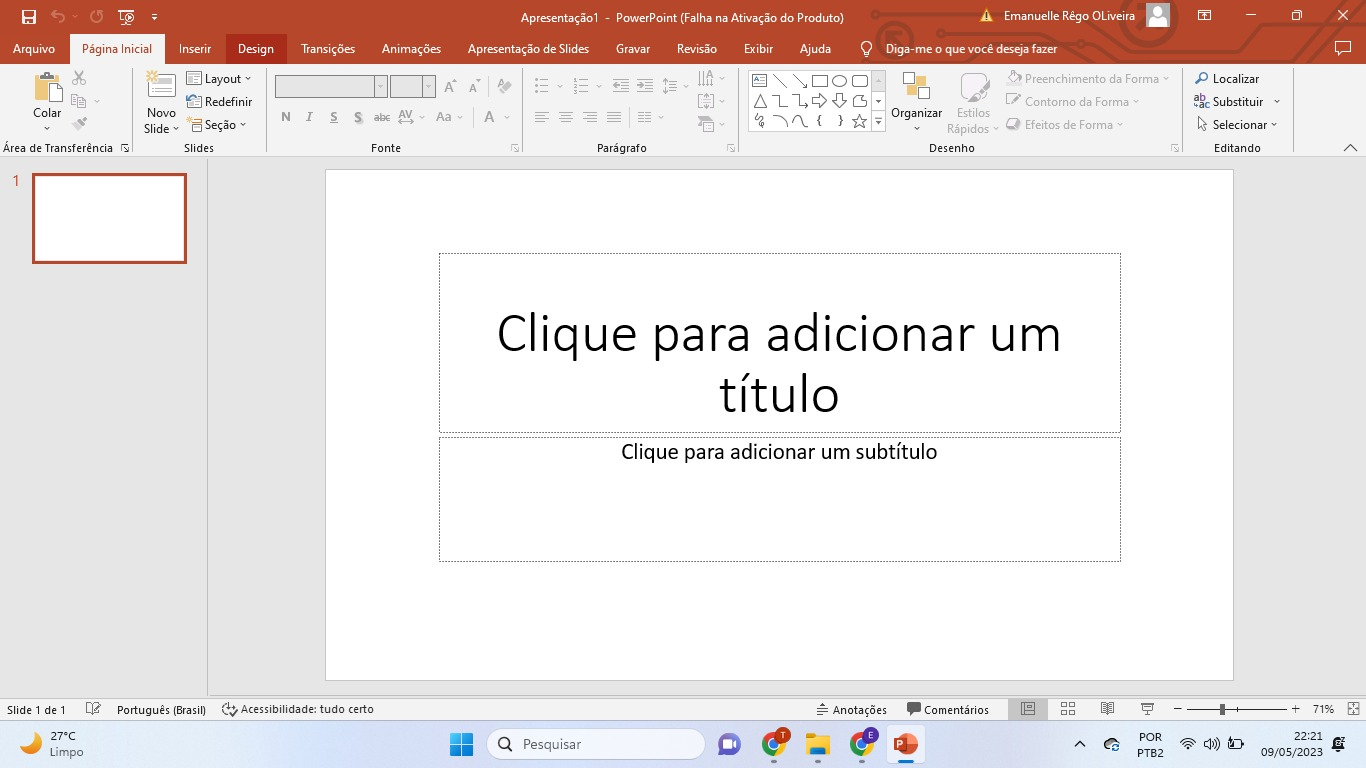 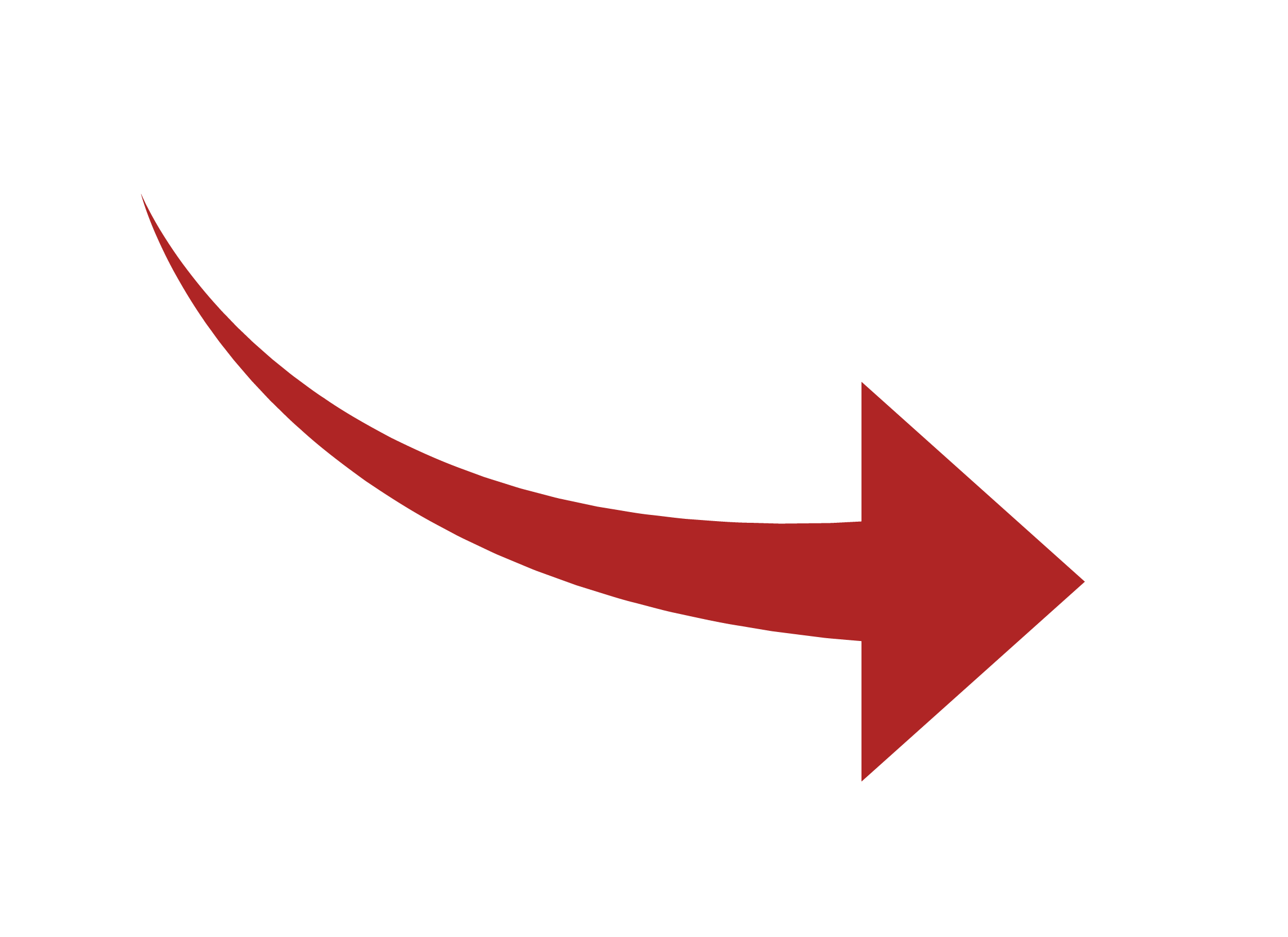 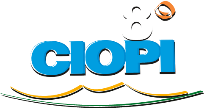 Em seguida, clique na ferramenta: Tamanho de slide
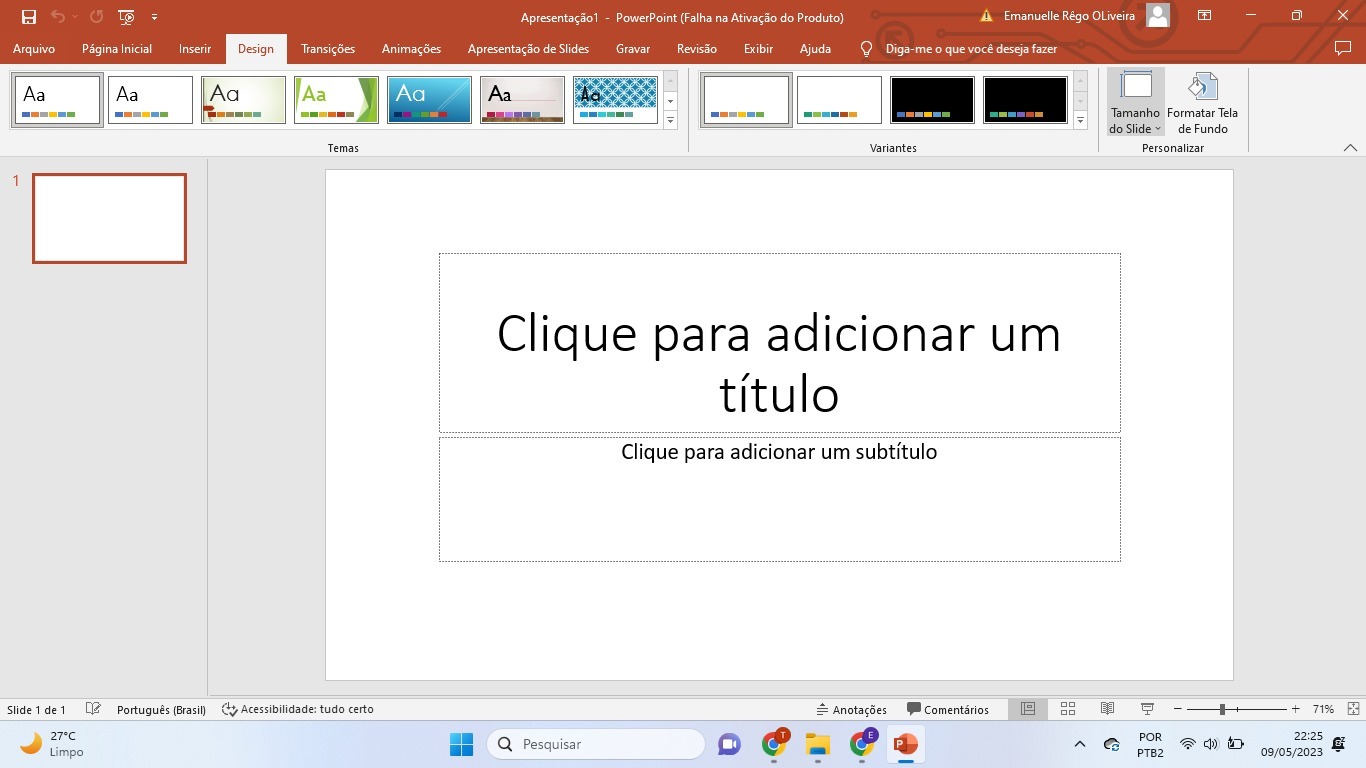 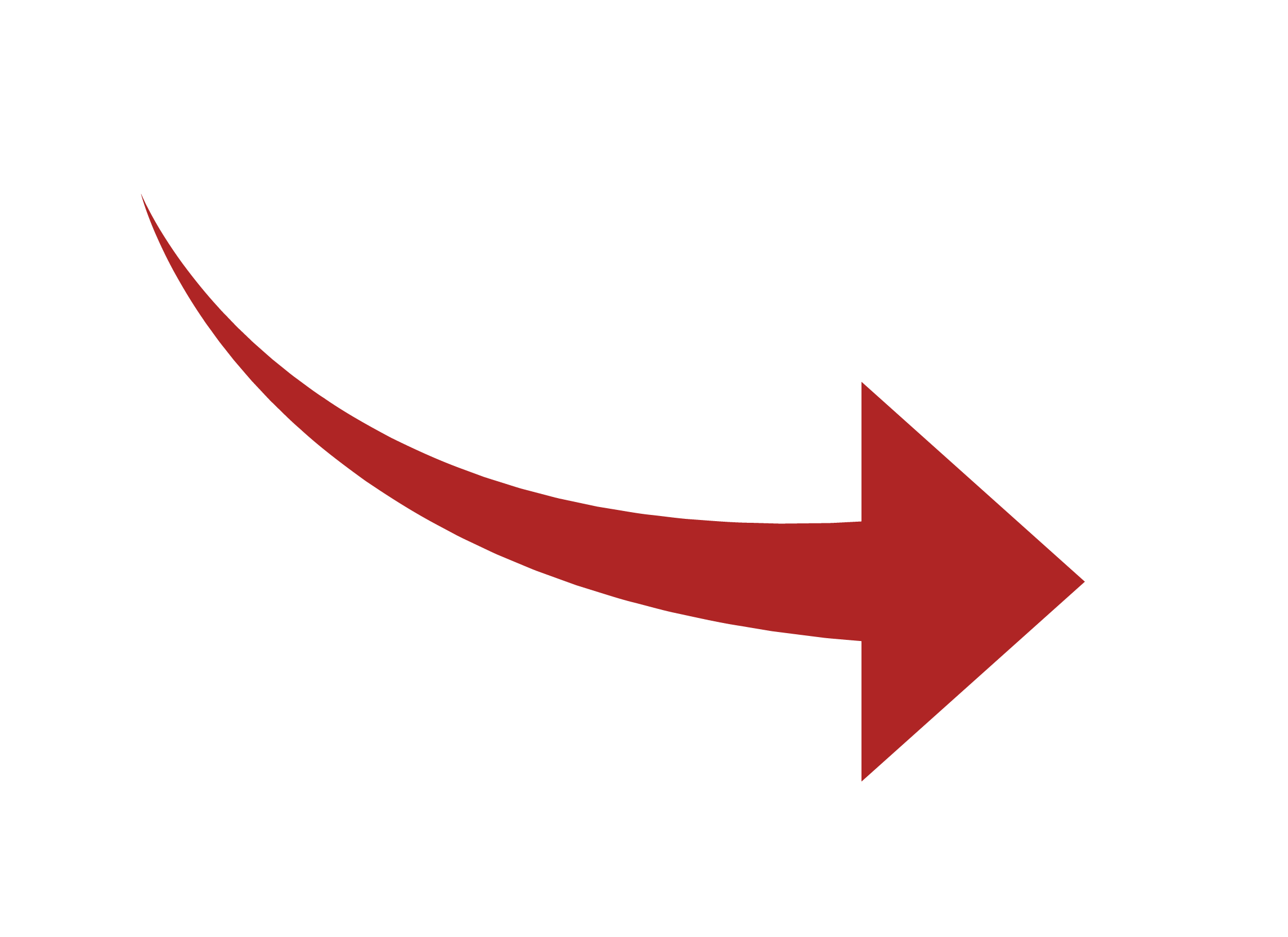 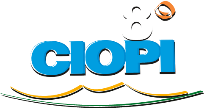 Clique em Tamanho de slide personalizado
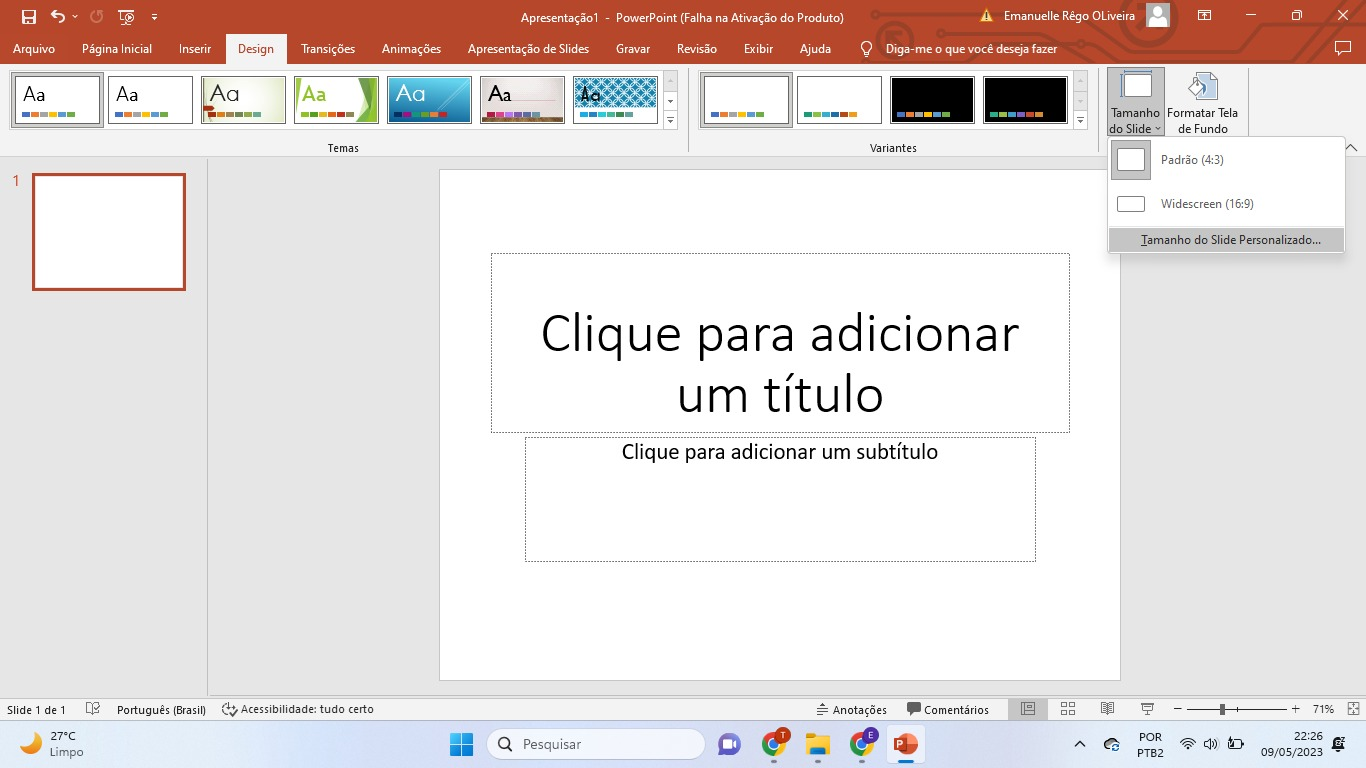 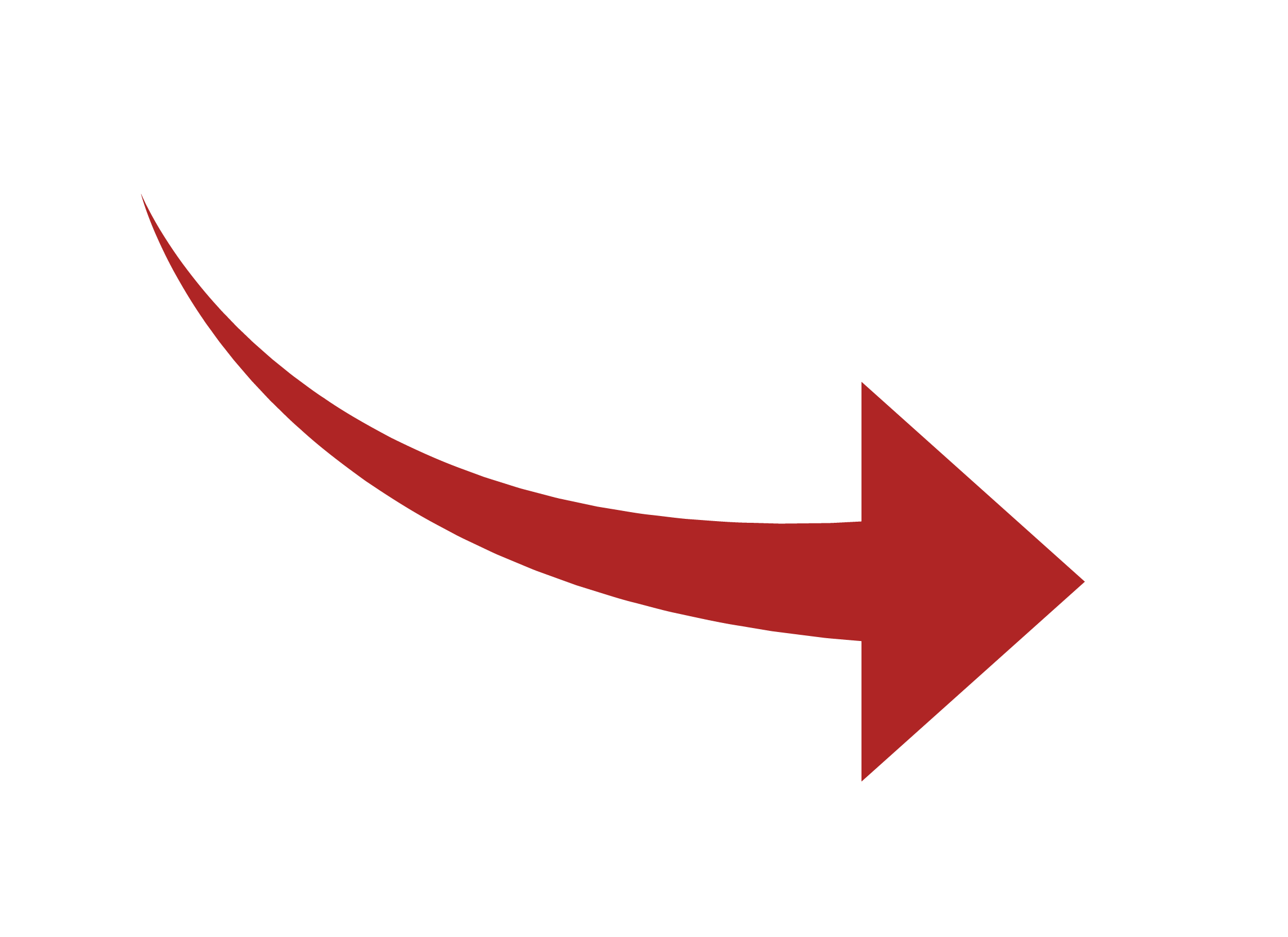 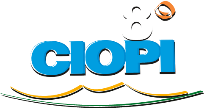 Altere a largura para 49 cm e a altura para 93 cm > clique em ok
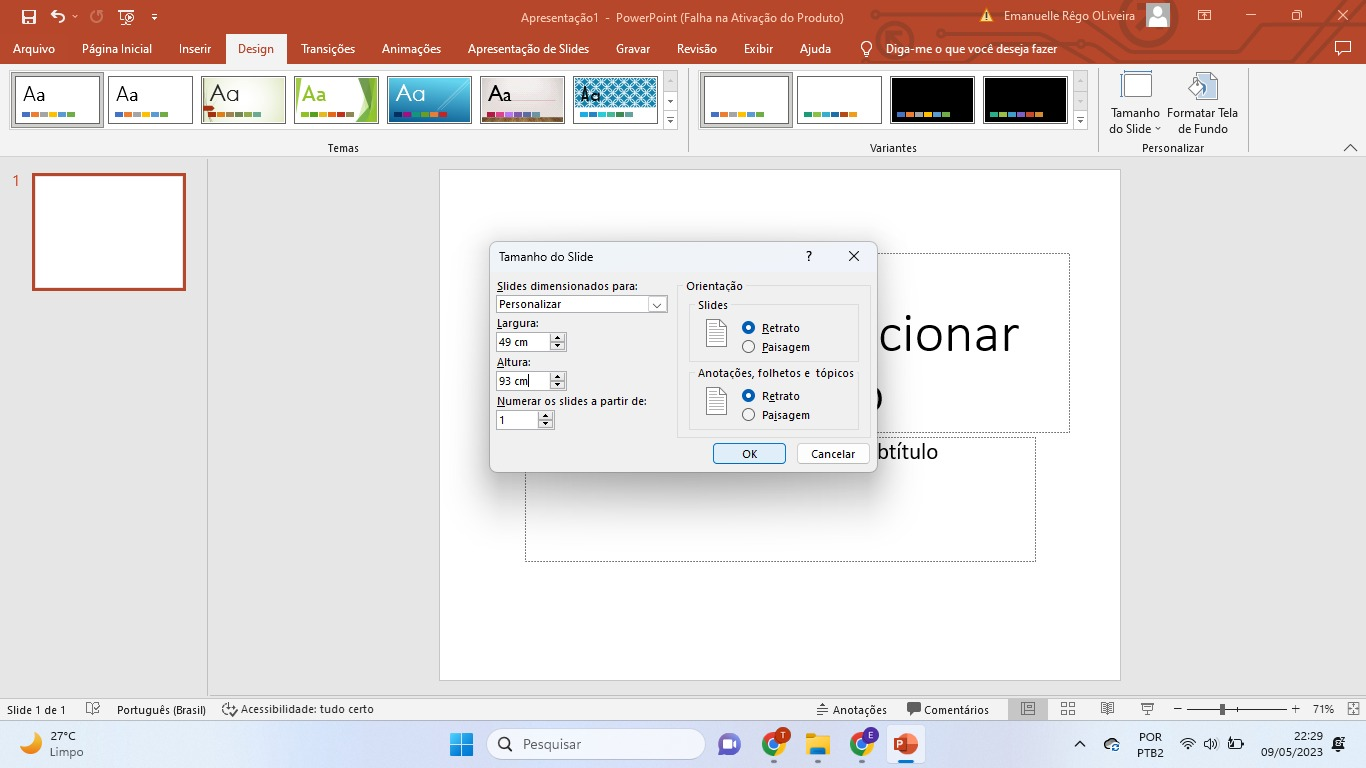 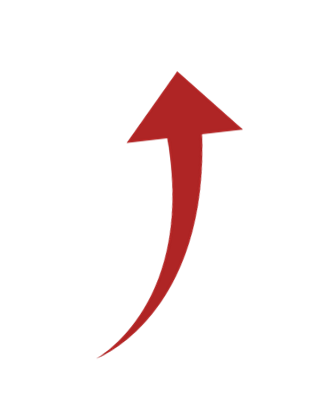 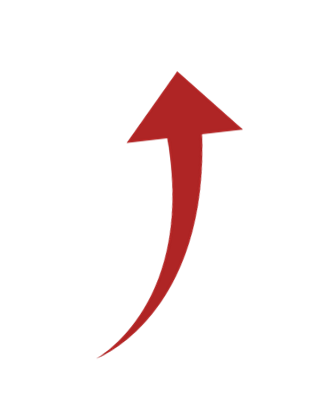 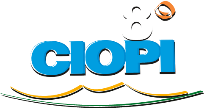 Monte o seu banner e depois salve o arquivo em formato Power point > Para salvar seu projeto clique em arquivo
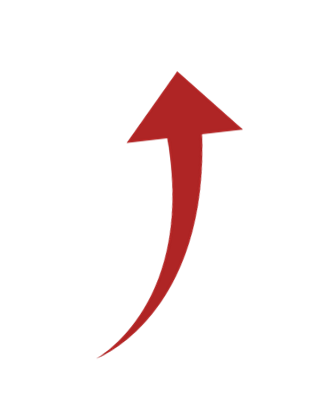 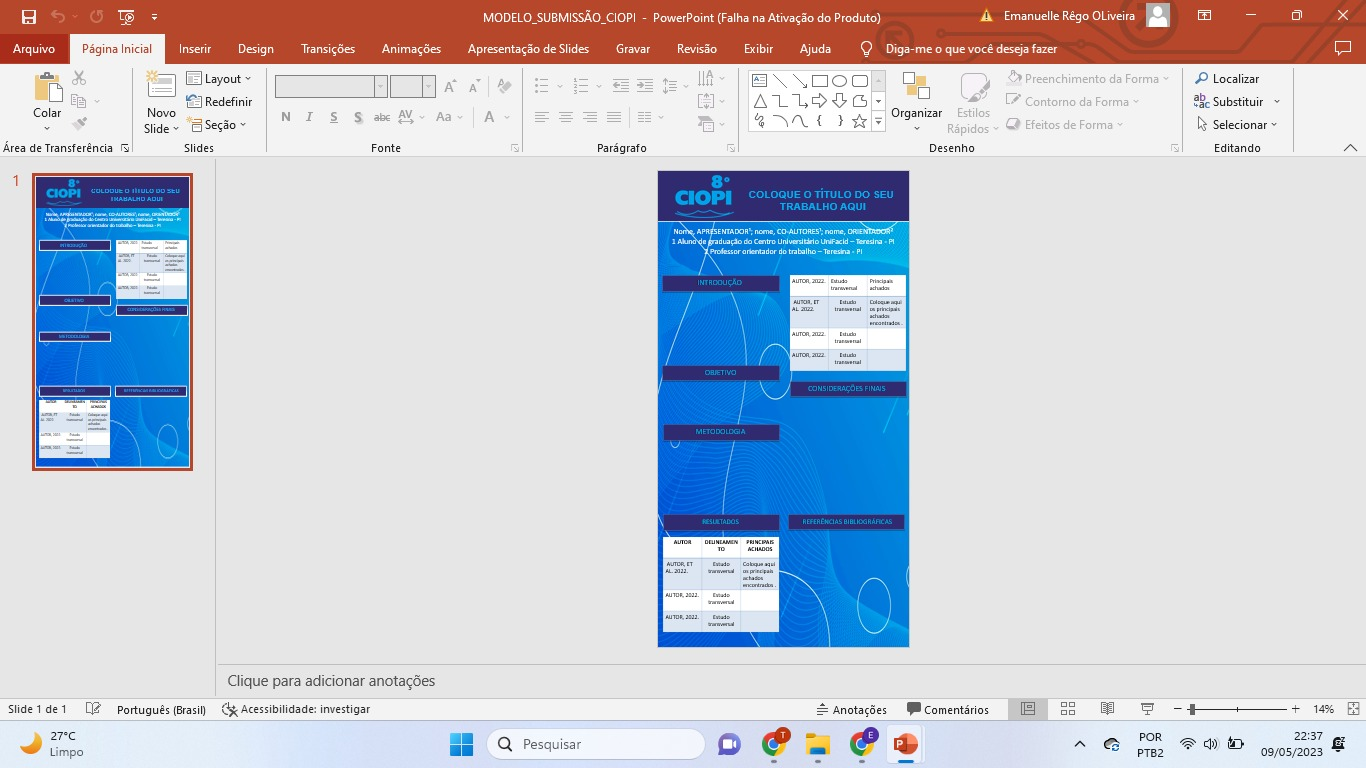 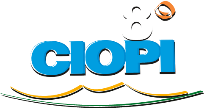 Clique em salvar como > clique na opção procurar > escolha uma pasta  pasta
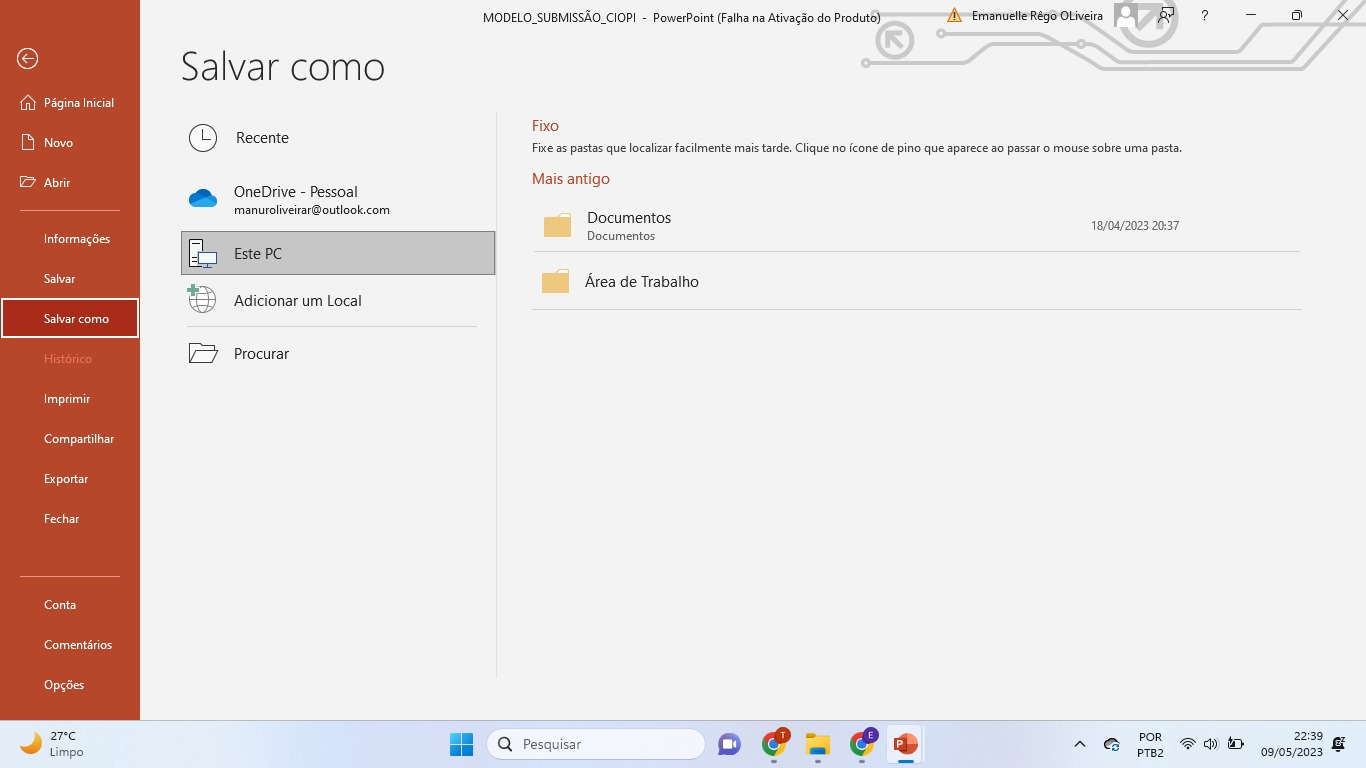 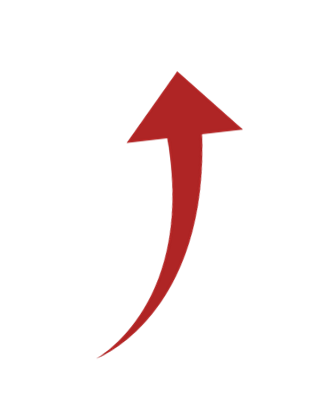 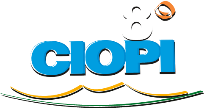 Após escolher uma pasta coloque seu nome e o título do seu trabalho na opção nome do arquivo > na opção tipo escolha  apresentação do power point > clique em salvar
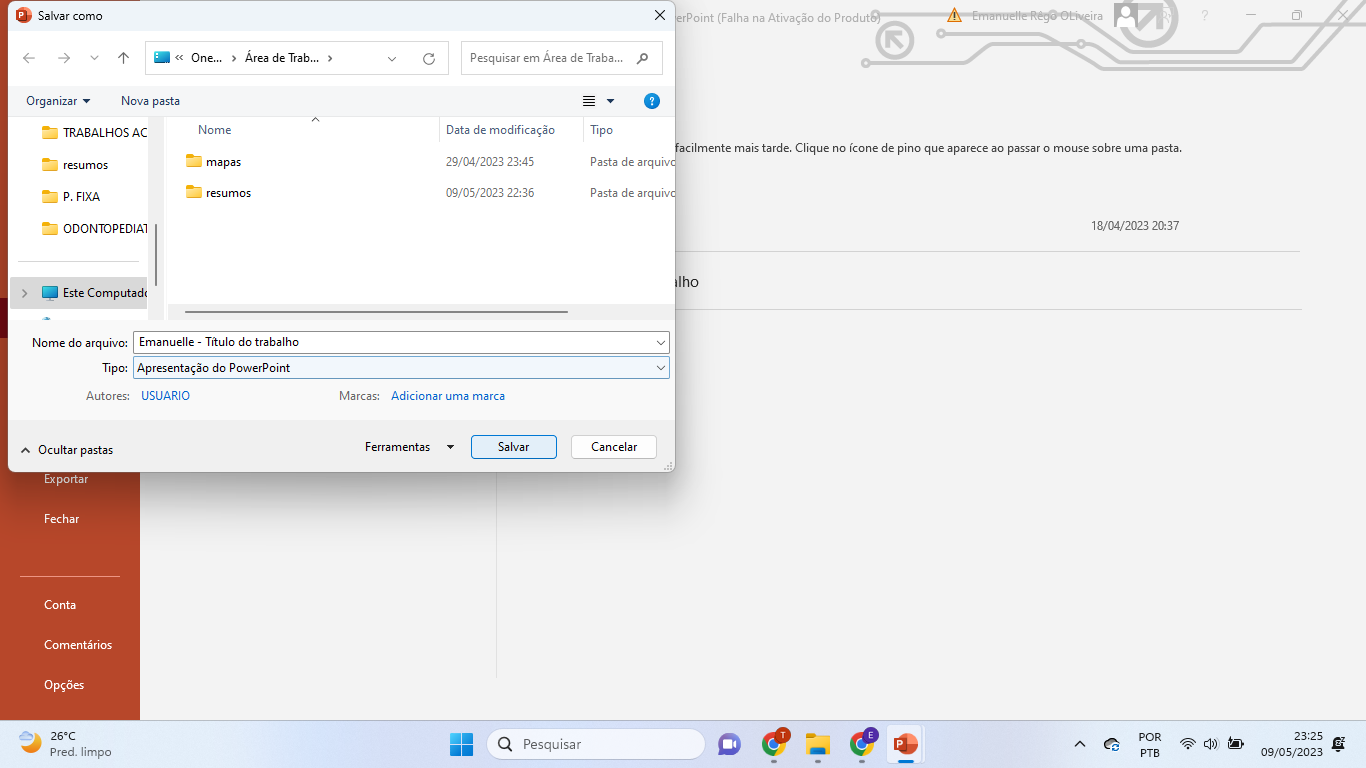 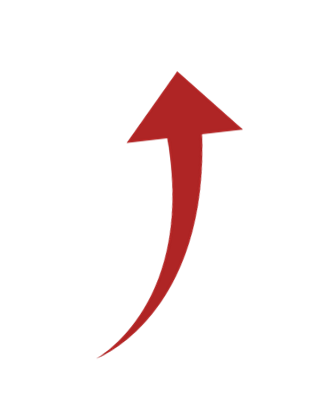 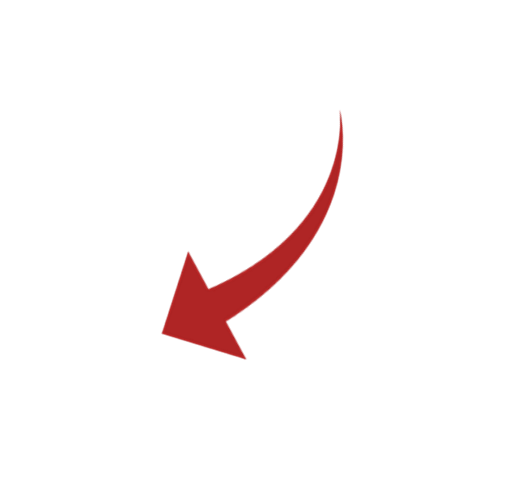 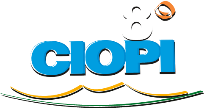 Para salvar em formato JPEG abra o seu arquivo e repita os útimos passos e salve em formato JPEG
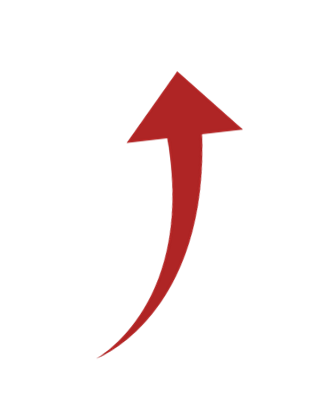 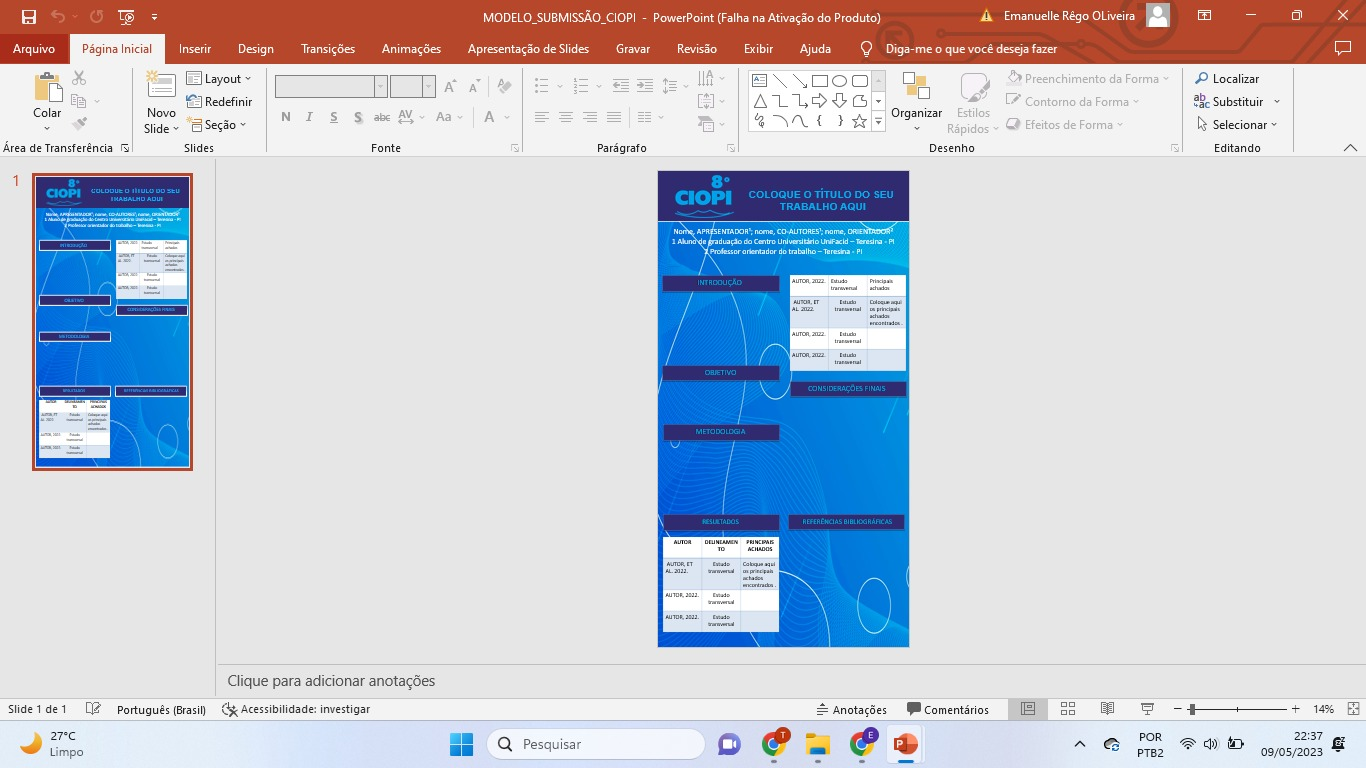 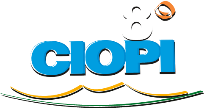 Na opção tipo escolha formato JPEG > clique em salvar
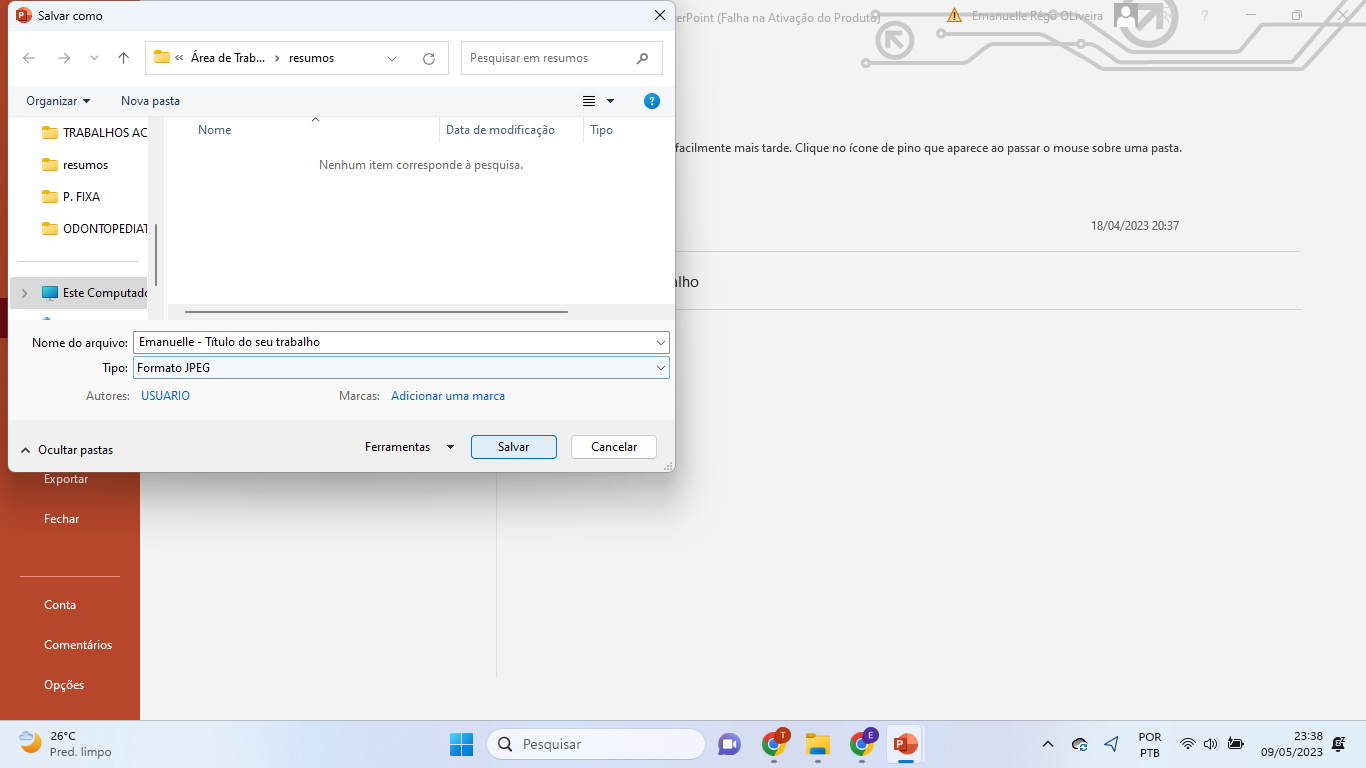 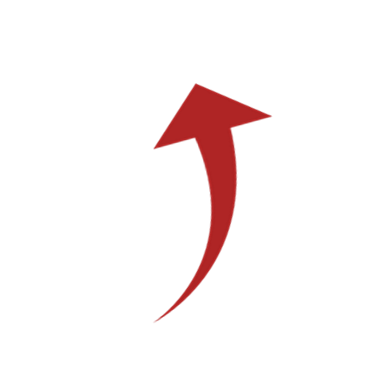 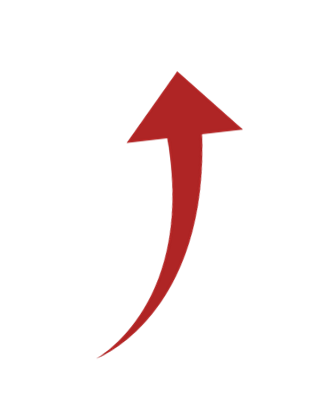 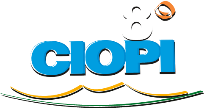 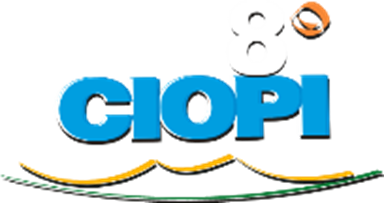 Enviar o banner para o e-mail 8ciopi2023@gmail.com com o título do trabalho como título do e-mail.